Debate:Technological innovation and future of film
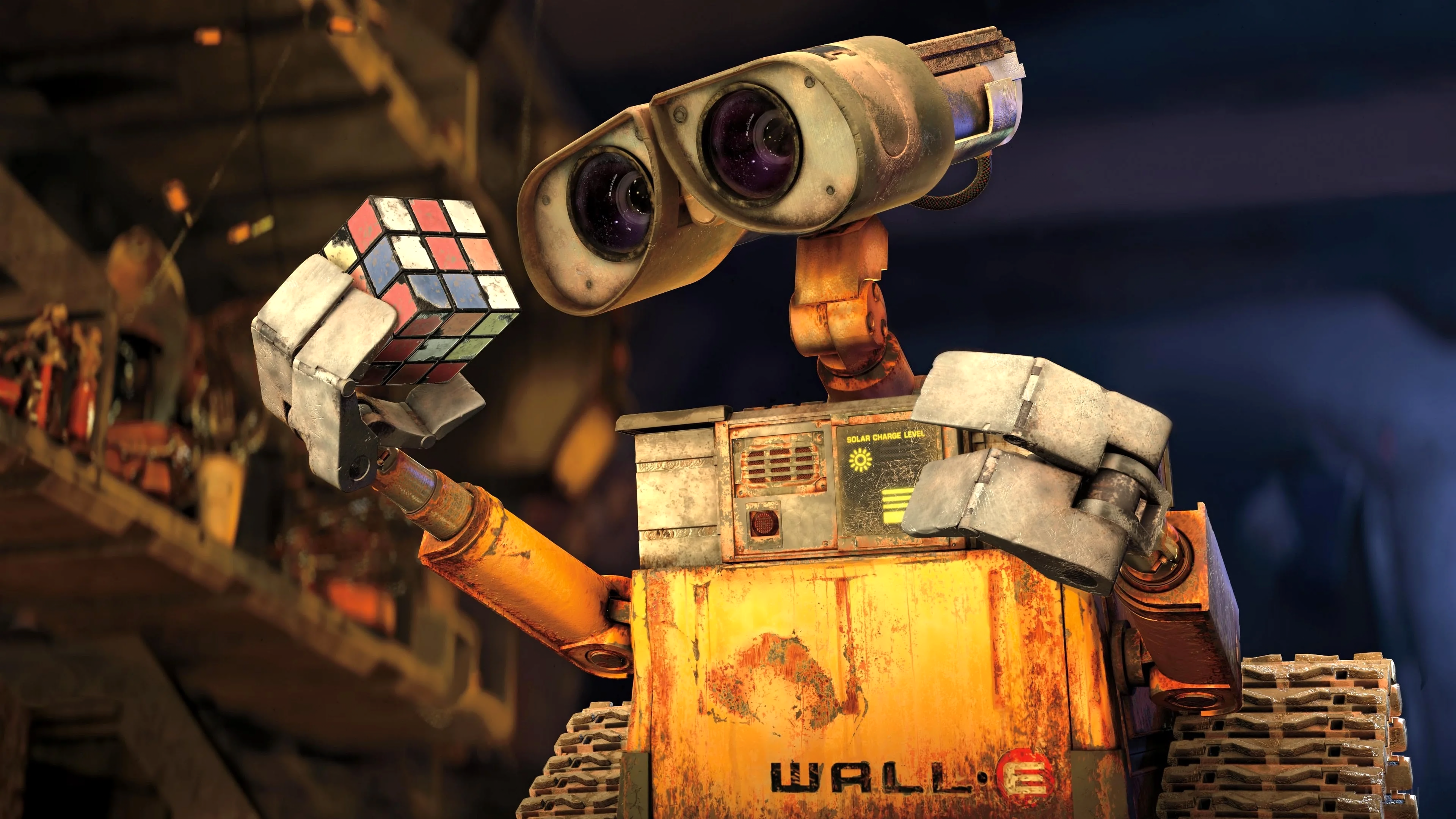 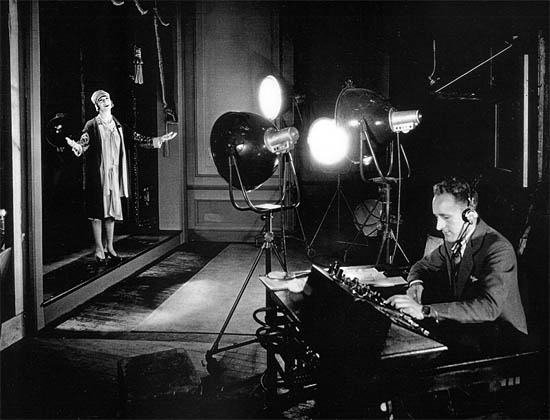 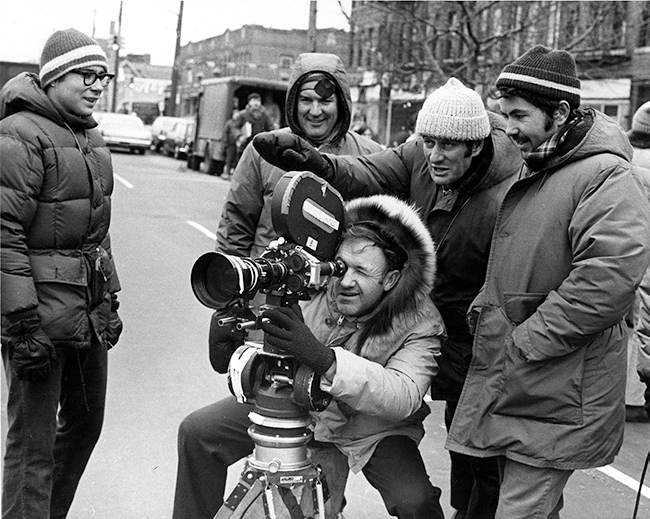 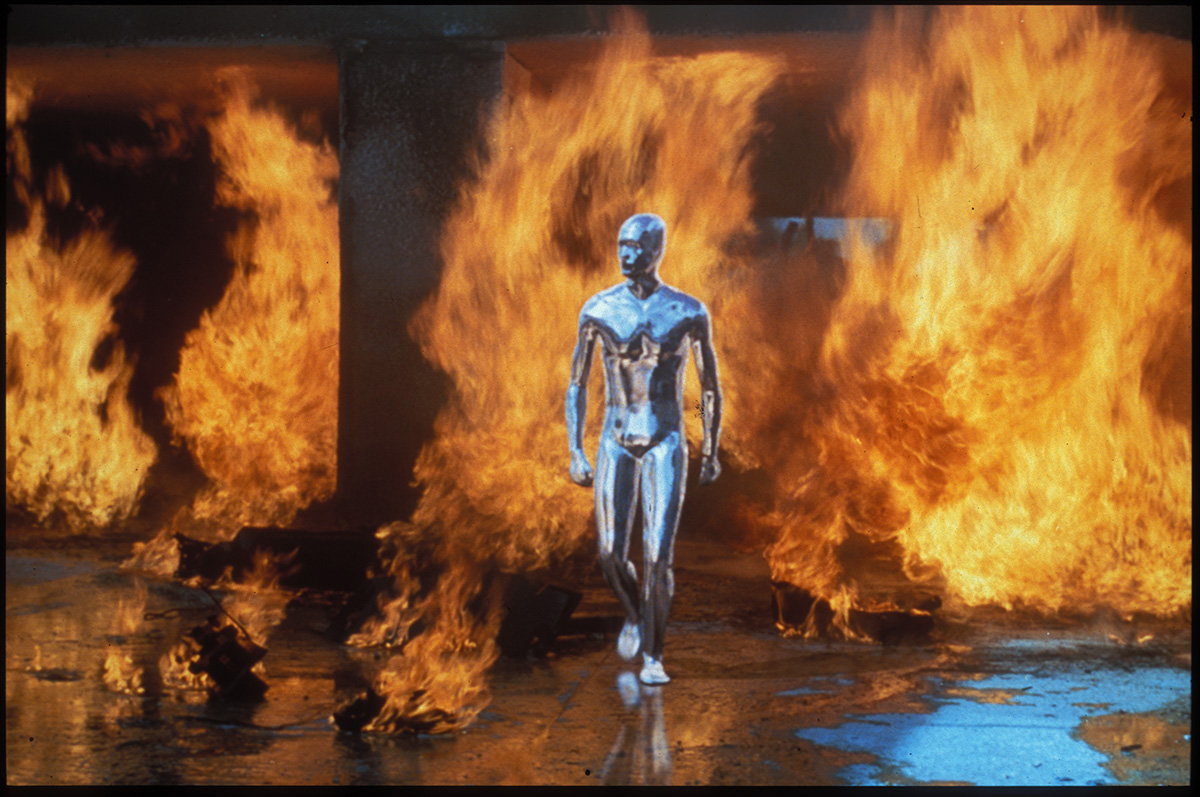 Previous transformative technology in film
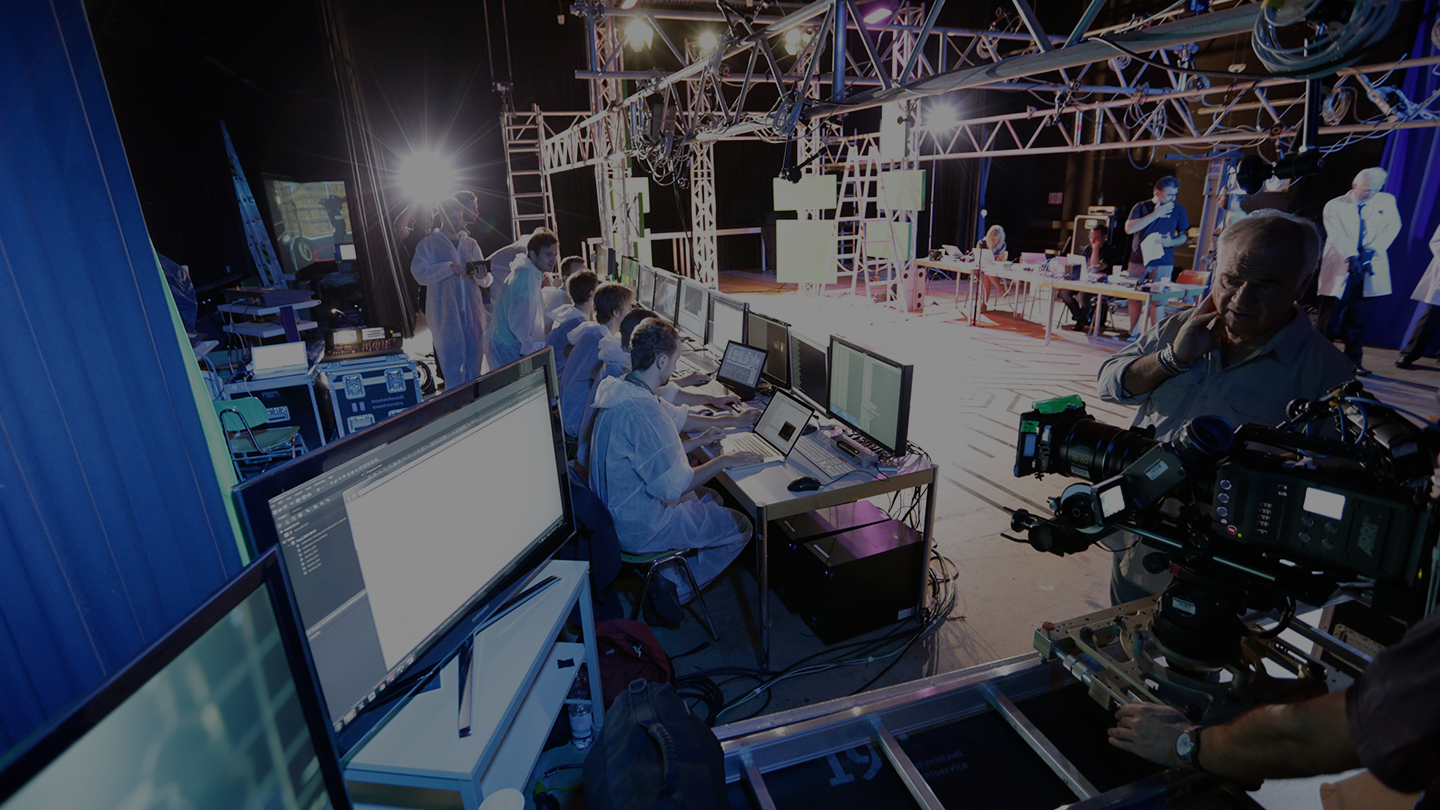 Technology in Film Industry
Casting/recruitment/budget analytics
Audience/engagement data analytics
Generative AI / synthetic media
Previsualisation 
Virtual Production / VR scouting
Camera-to-cloud / distributed workflows
Post-prod tools (ML-driven)
Distribution / streaming / funding
[Speaker Notes: Addtive manufacturing
Digital design / models
VFX rotoscoping / tracking
Audio processing
Subtitles / transcription]
Virtual Production
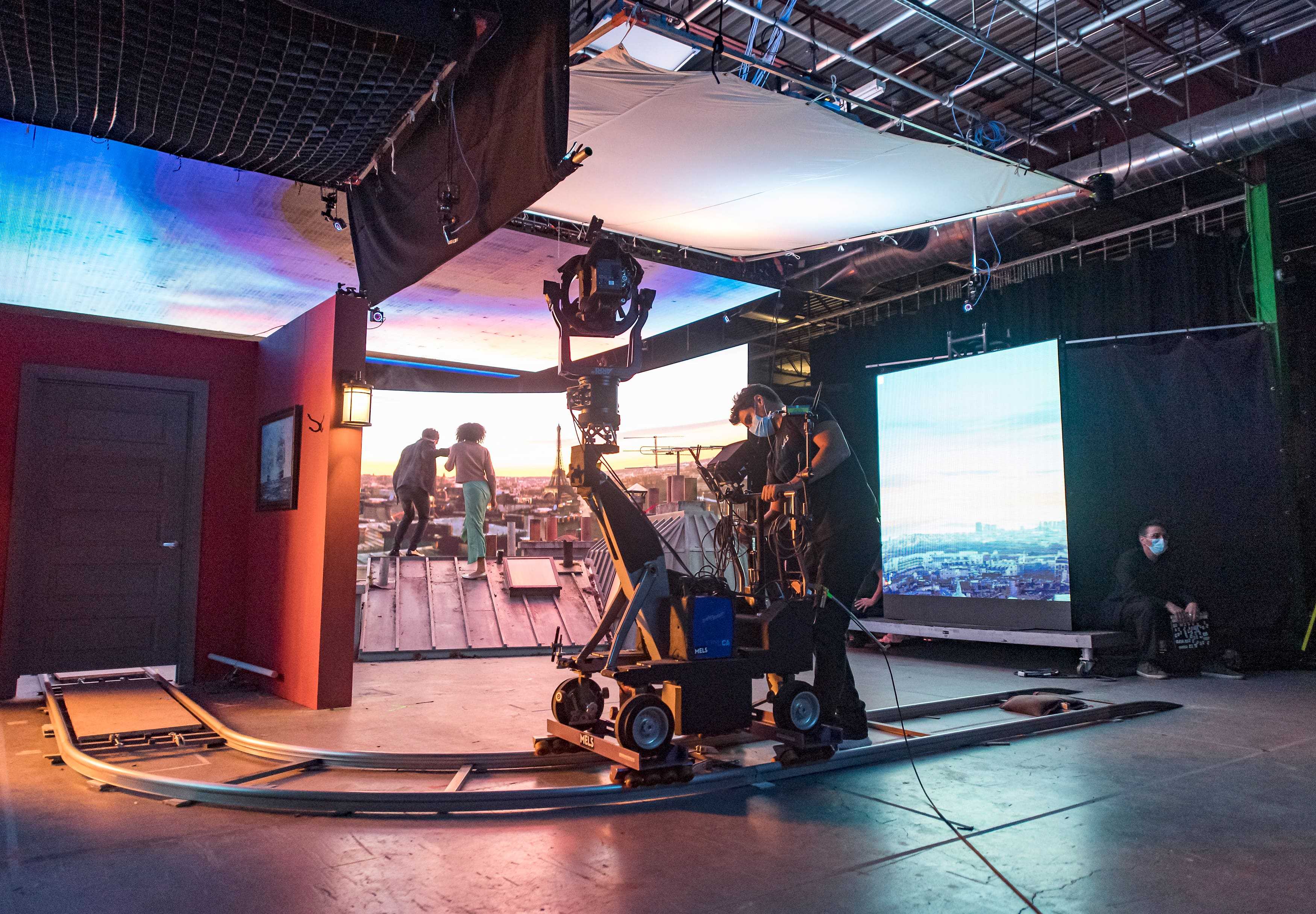 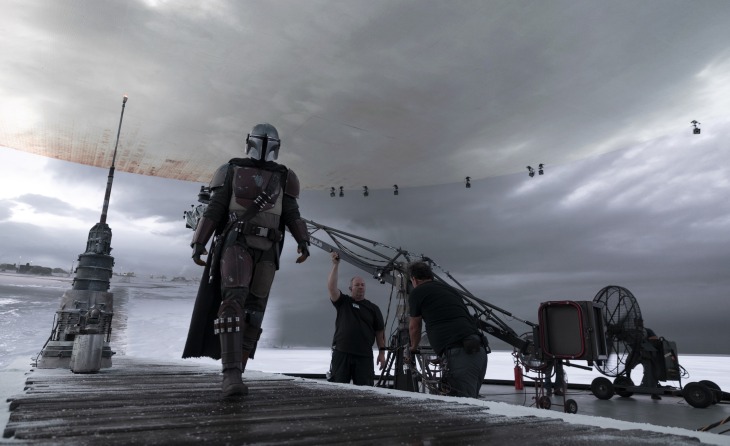 AI analysis beyond the obvious/genAI
https://www.boldbusiness.com/digital/artificial-intelligence-film-making/
AI-assisted writing example
[Speaker Notes: We compiled a summary of the series Friday and asked them to come up with a summary of the final episode in an hour as a part of a writer’s group using input from the AI. Also to create a character and their traits for season 2. We then asked them to present their work, what worked and what didn’t, how much help the AI was and how they used it.]
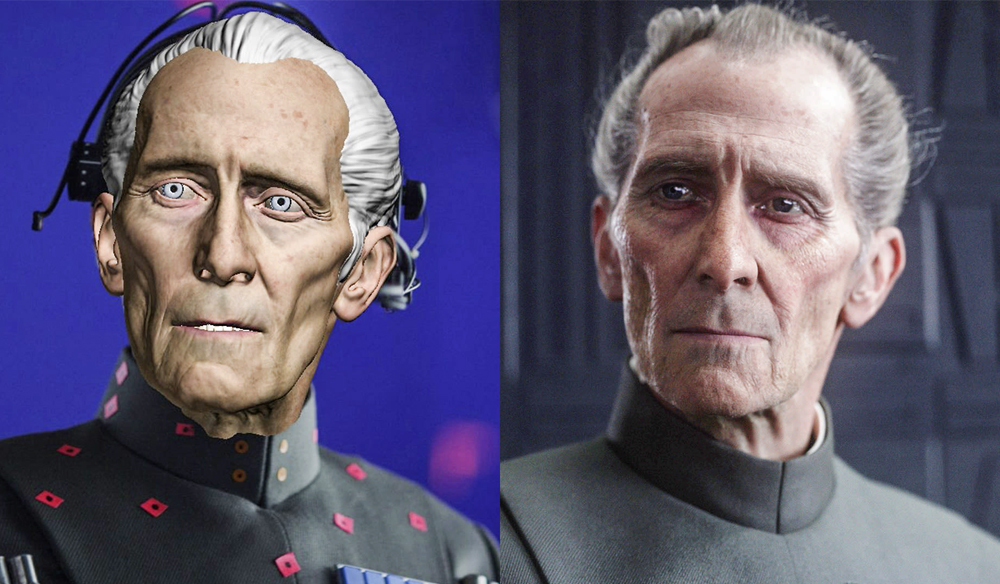 Synthetic Media
Synthetic Media / Metahumans
https://www.youtube.com/watch?v=S3F1vZYpH8c
Synthetic Media / Deep fakes
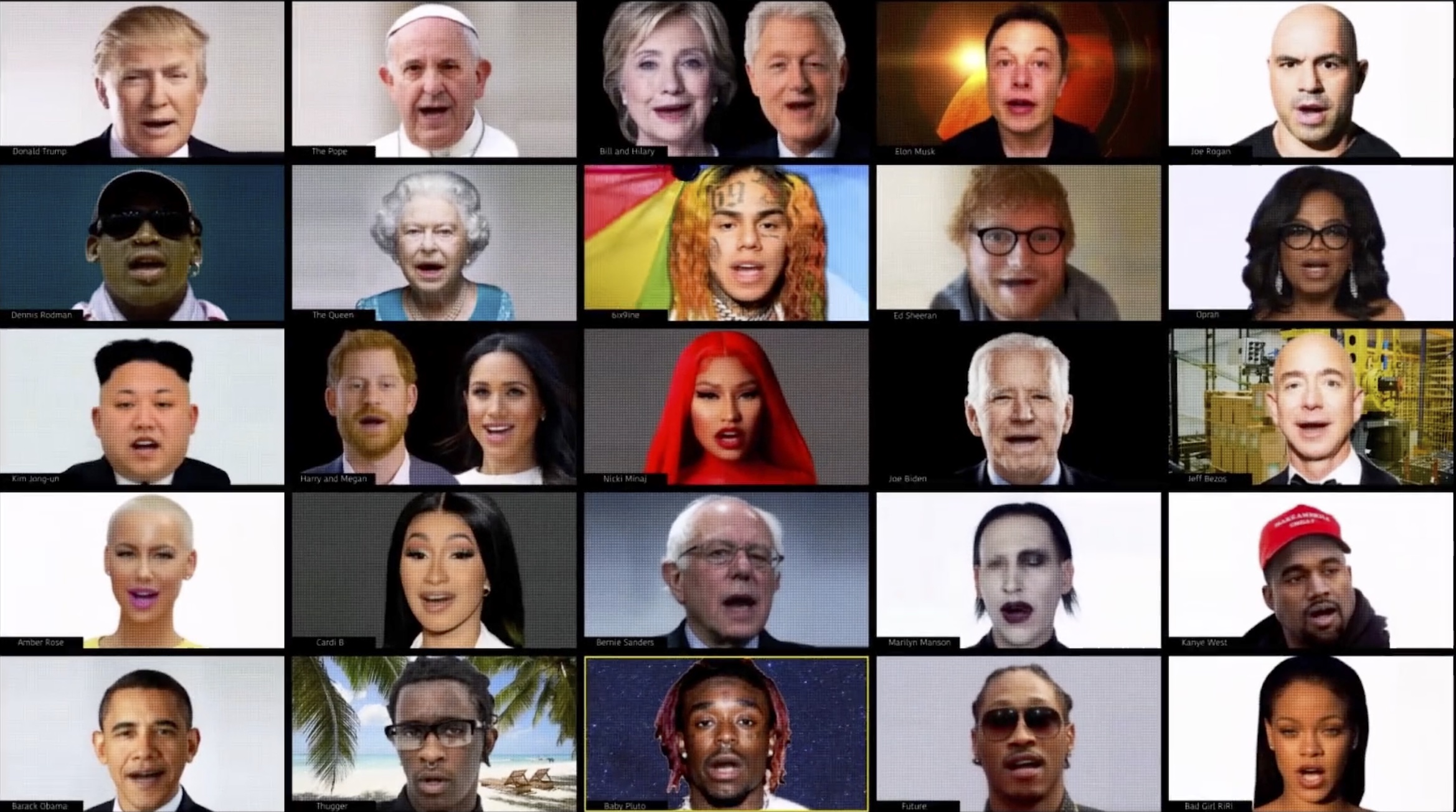 https://studioneural.ai/
[Speaker Notes: https://studioneural.ai/]
https://www.filmcrux.com/blog/ai-tools
Remote Working
https://frame.io/
https://frame.io/ 
https://www.youtube.com/watch?v=rapbhpW3jPM
[Speaker Notes: https://frame.io/ 
https://www.youtube.com/watch?v=rapbhpW3jPM]
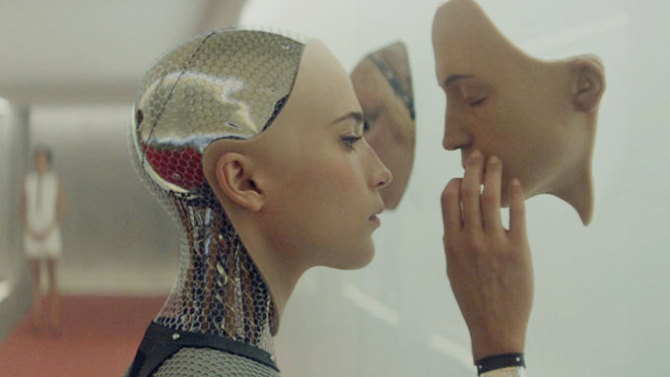 Discussion: Content-related Challenges
Authorship / IP (content & image)
Bias
Artistic & Cultural appropriation
Uncanny valley effect
Audience expectations & aesthetics
[Speaker Notes: Sustainability?
Is it art if created by ai? What do we value in creativity?]
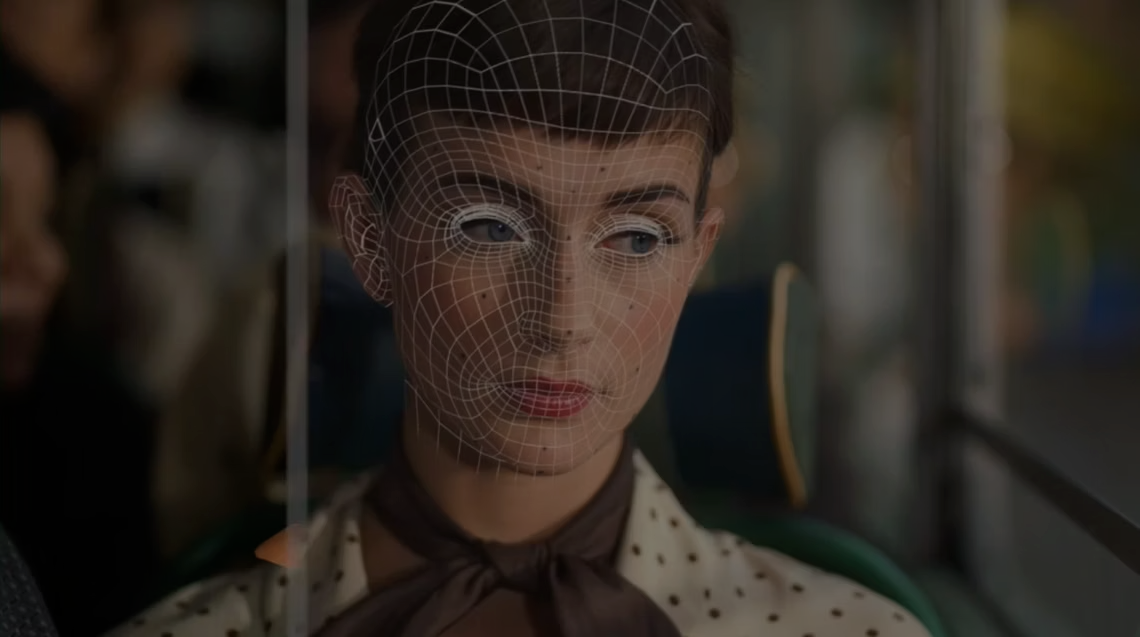 Discussion: Wider challenges
Synthetic media & body image
Rem. working competition / challenges
Sustainability of tech. infrastructure
Data and privacy / analytics
Empathy / communication
[Speaker Notes: Bias training sets
Cultural appropriation
Is it art if created by ai?]
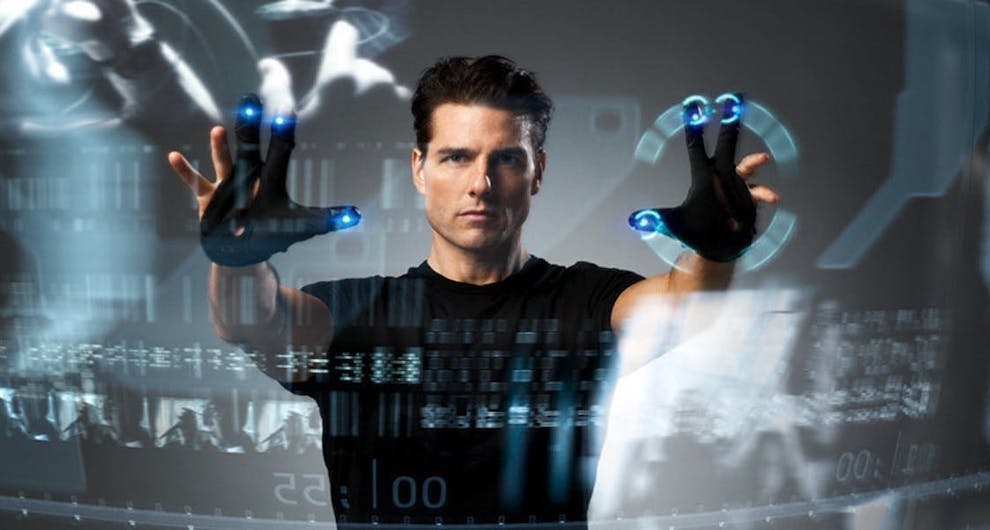 Your place in this landscape?
How do you remain current and relevant?
How do you develop creativity and critical thinking?
How are audiences (expectations / content consumption) shaped / informed?
[Speaker Notes: Upskilling / reskilling
Explore industry-entry opportunities/
How are audiences (expectations / content consumption) shaped / informed?

We are unique!

SKILLS AND “UNIQUE SELLING POINT”]
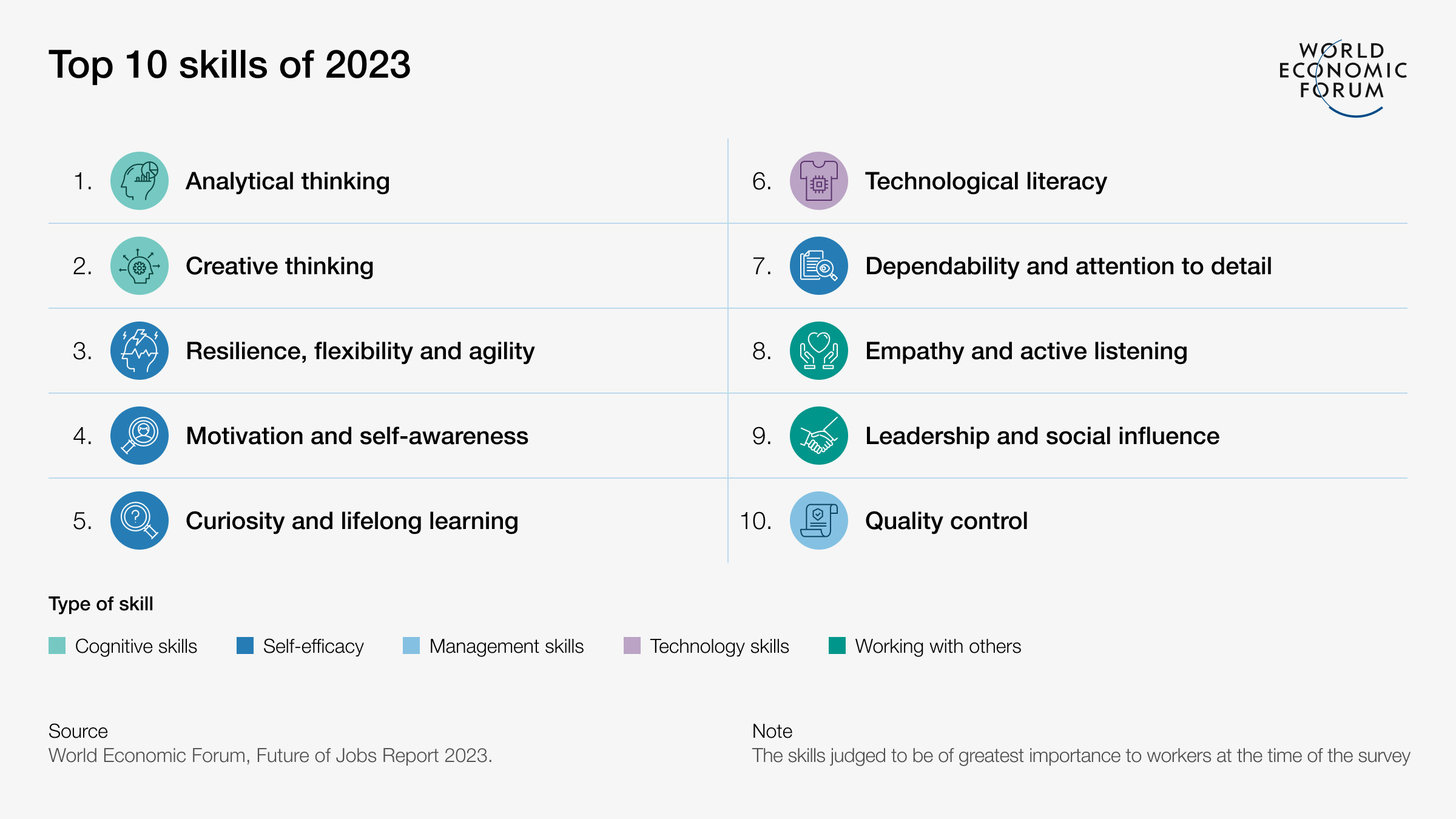 ACTION PLAN
How do you remain current/competitive?
How do you amplify your creativity / output?
Upskilling and reskilling
Explore industry-entry opportunities
[Speaker Notes: We are unique!]